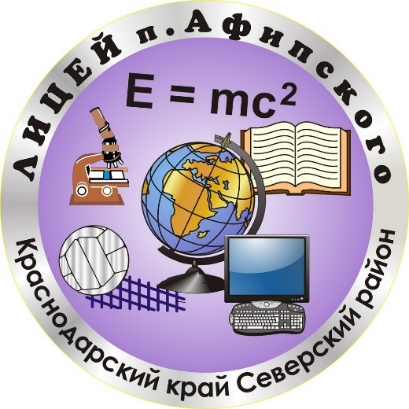 СОЦИАЛЬНО-ПСИХОЛОГИЧЕСКОЕ СОПРОВОЖДЕНИЕ УЧАЩИХСЯ
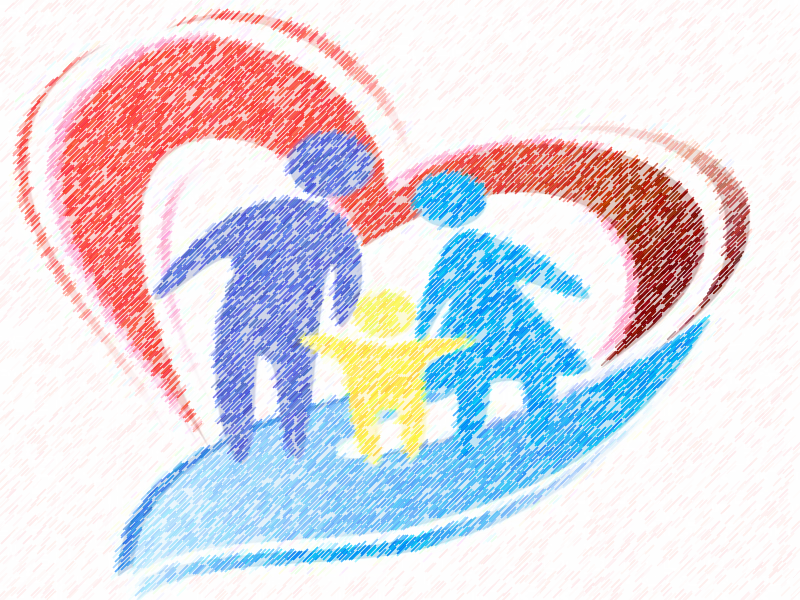 Цель – создание  психолого  – педагогических условий, для духовного развития каждого ребенка, его душевного комфорта, поддержание психологического здоровья.
Основные виды деятельности педагога – психолога
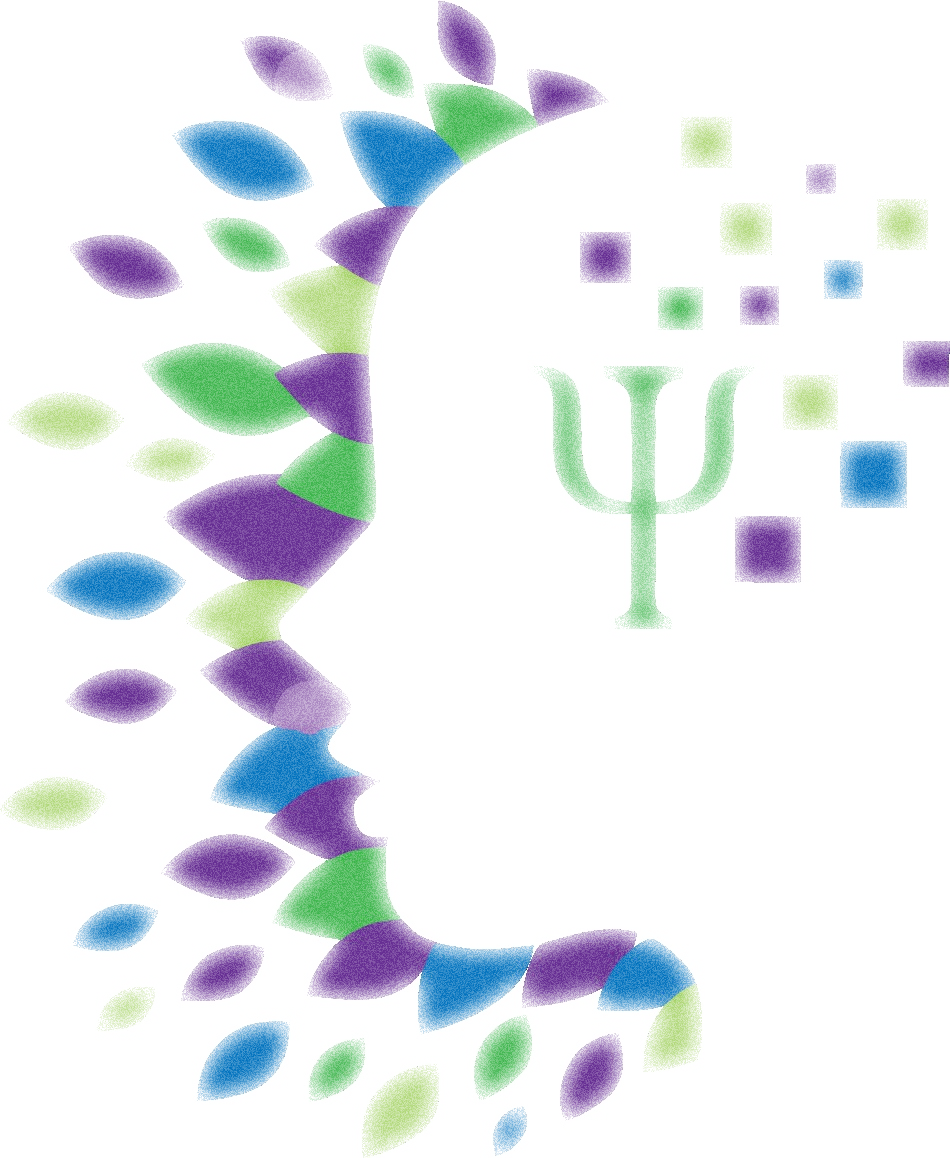 диагностическая работа;

психологическое просвещение;
консультирование;
коррекционная и развивающая работа;
психологическое сопровождение в реализации программ внеурочной деятельности;
работа с детьми ОВЗ
Психологическое сопровождение учащихся начальных классов.
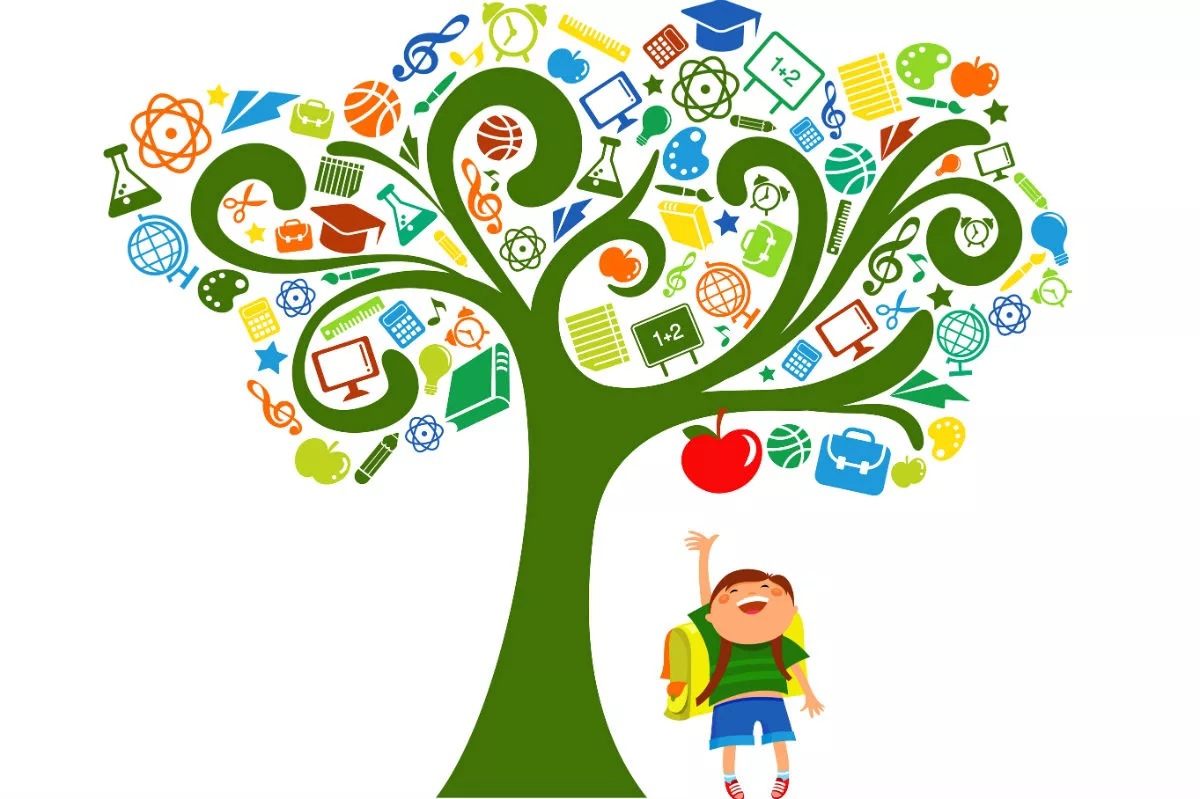 Готовность к школе
Адаптация 1 класса
Диагностика УУД
Работа с неуспевающими 
Индивидуальная, групповая коррекционная работа
Сопровождение внеурочной деятельности
Диагностический и коррекционный инструментарий
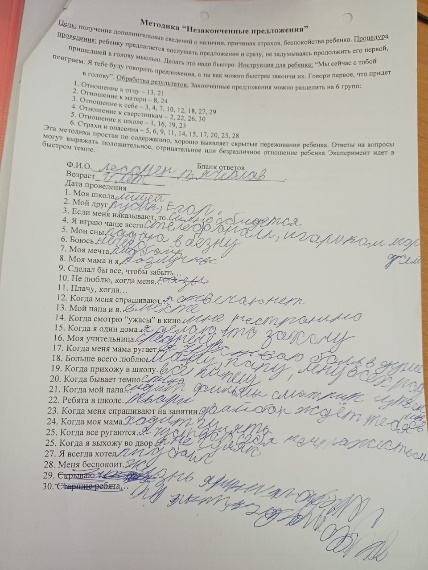 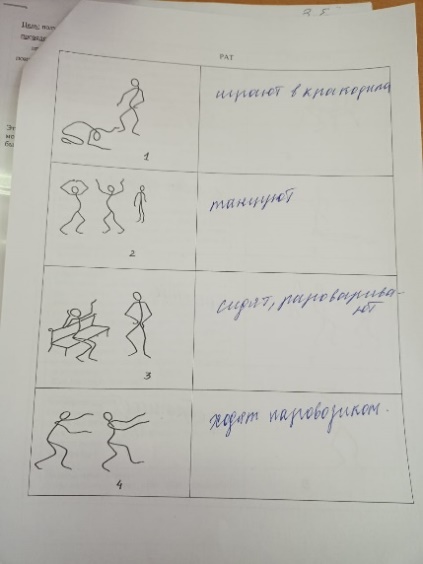 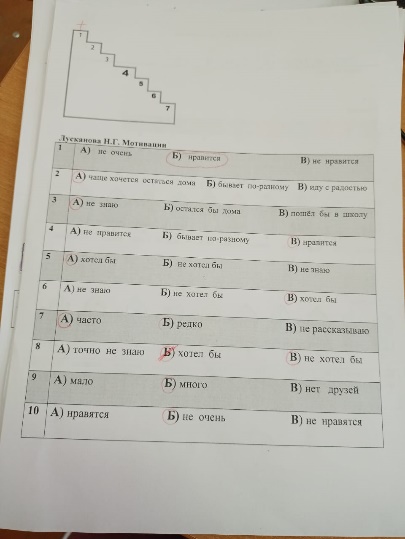 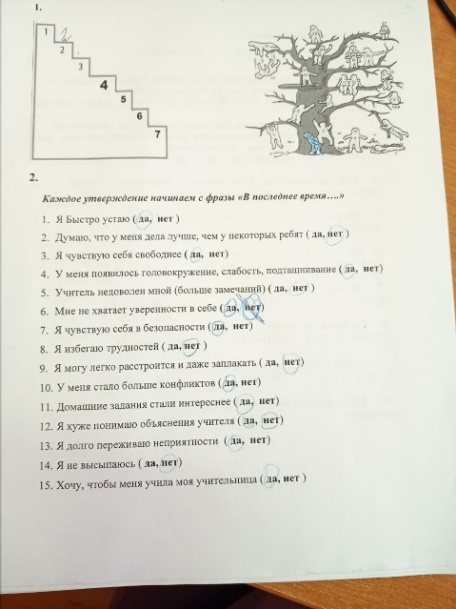 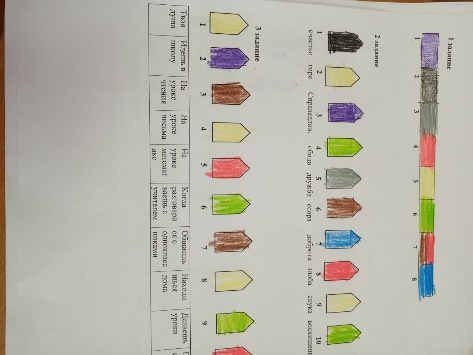 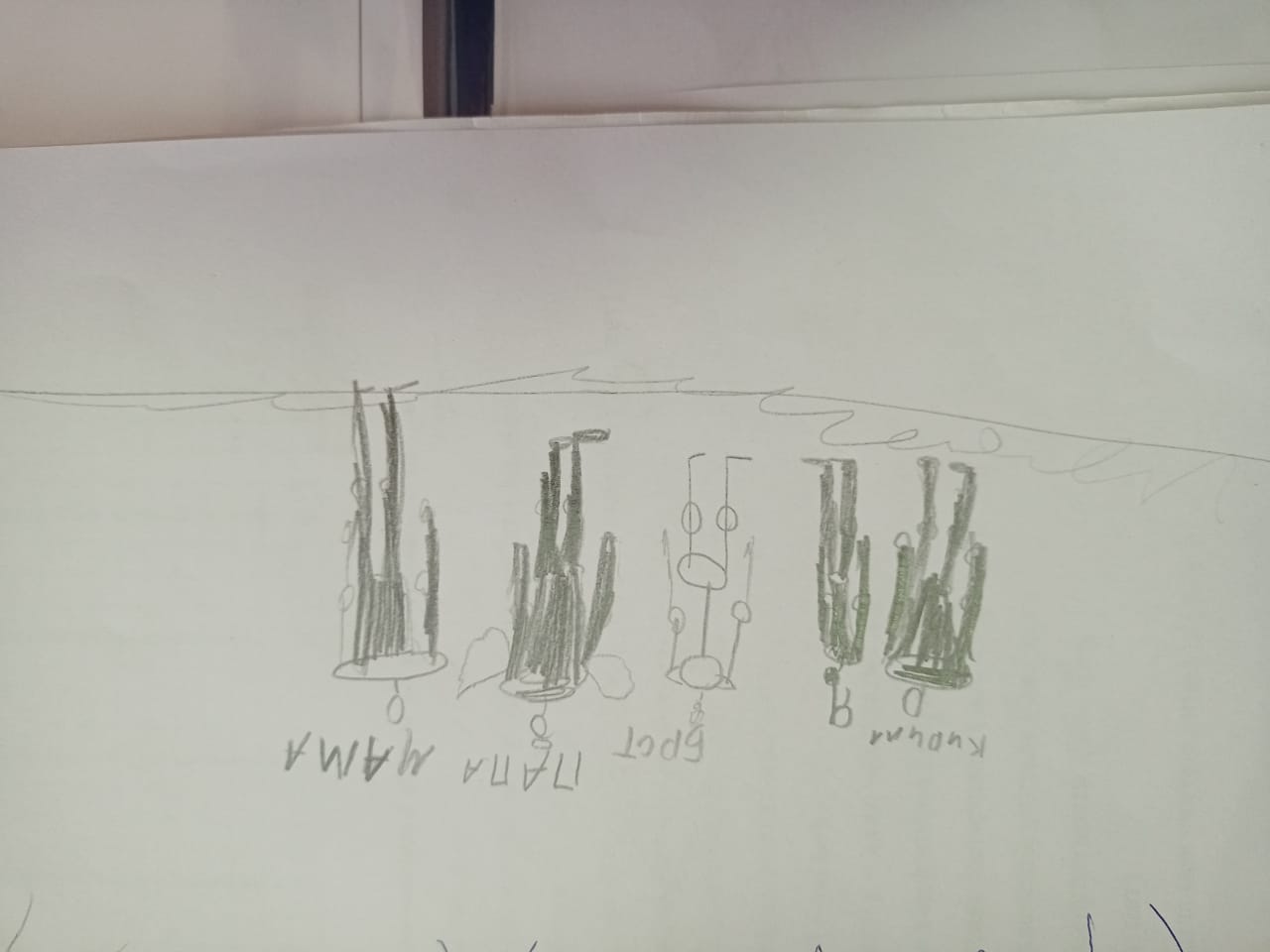 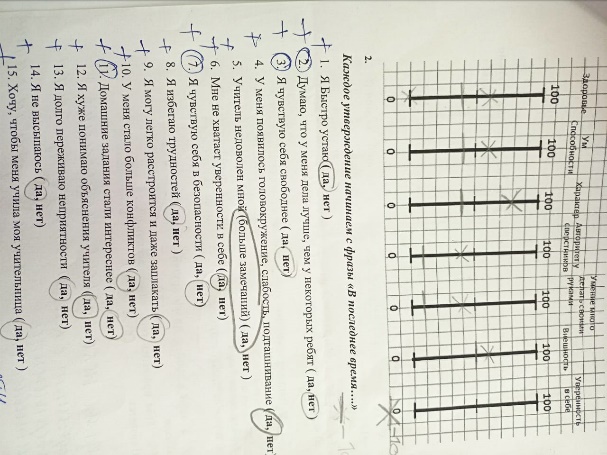 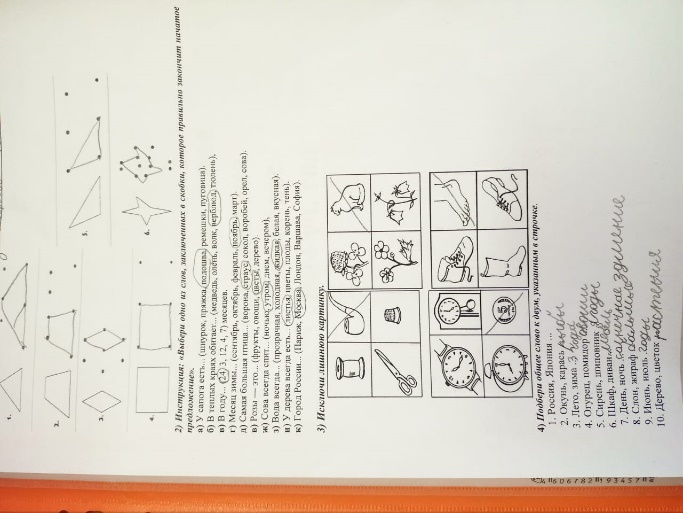 Психологическое сопровождение учащихся НАЧАЛЬНЫХ КЛАССОВ.
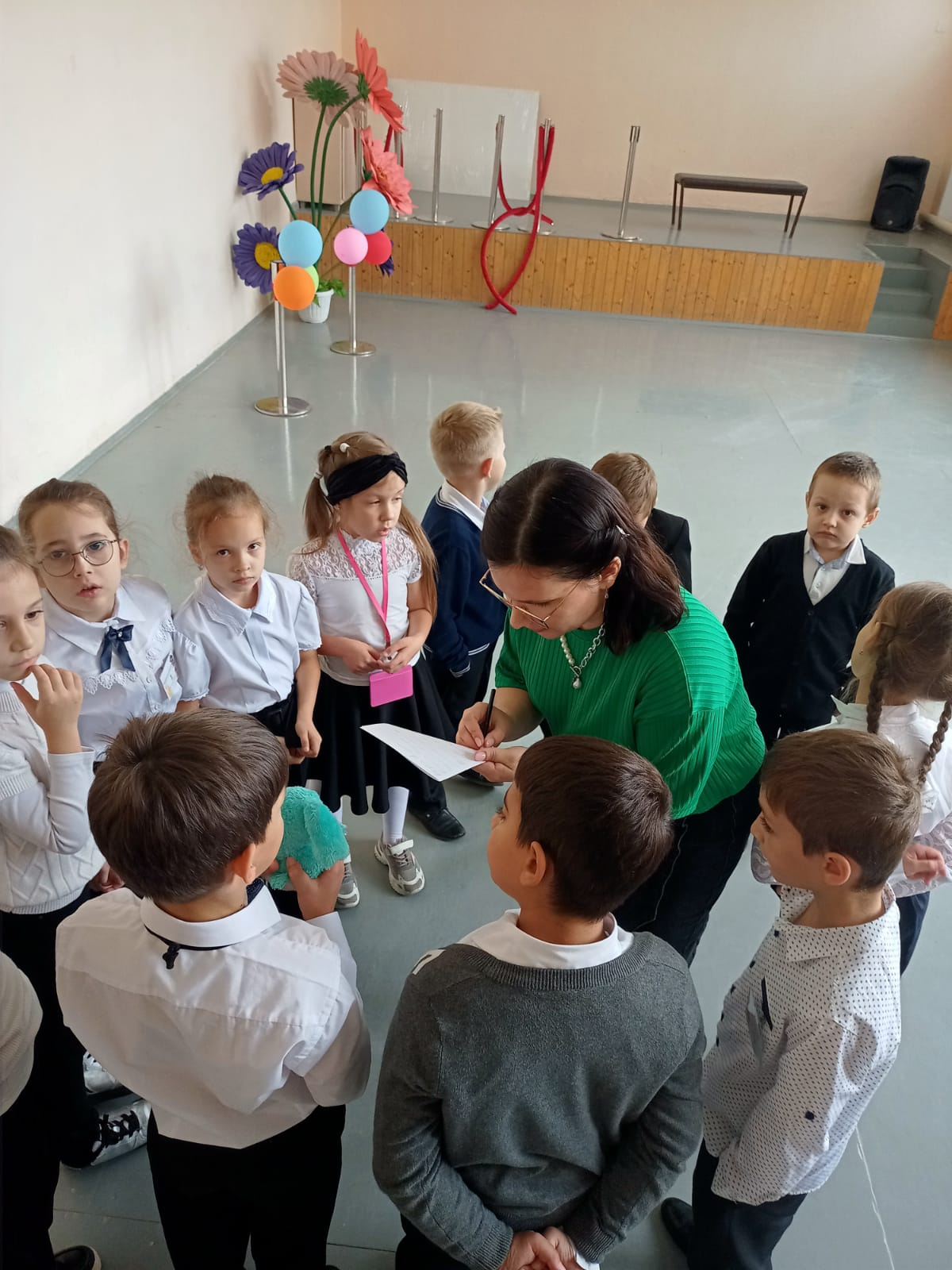 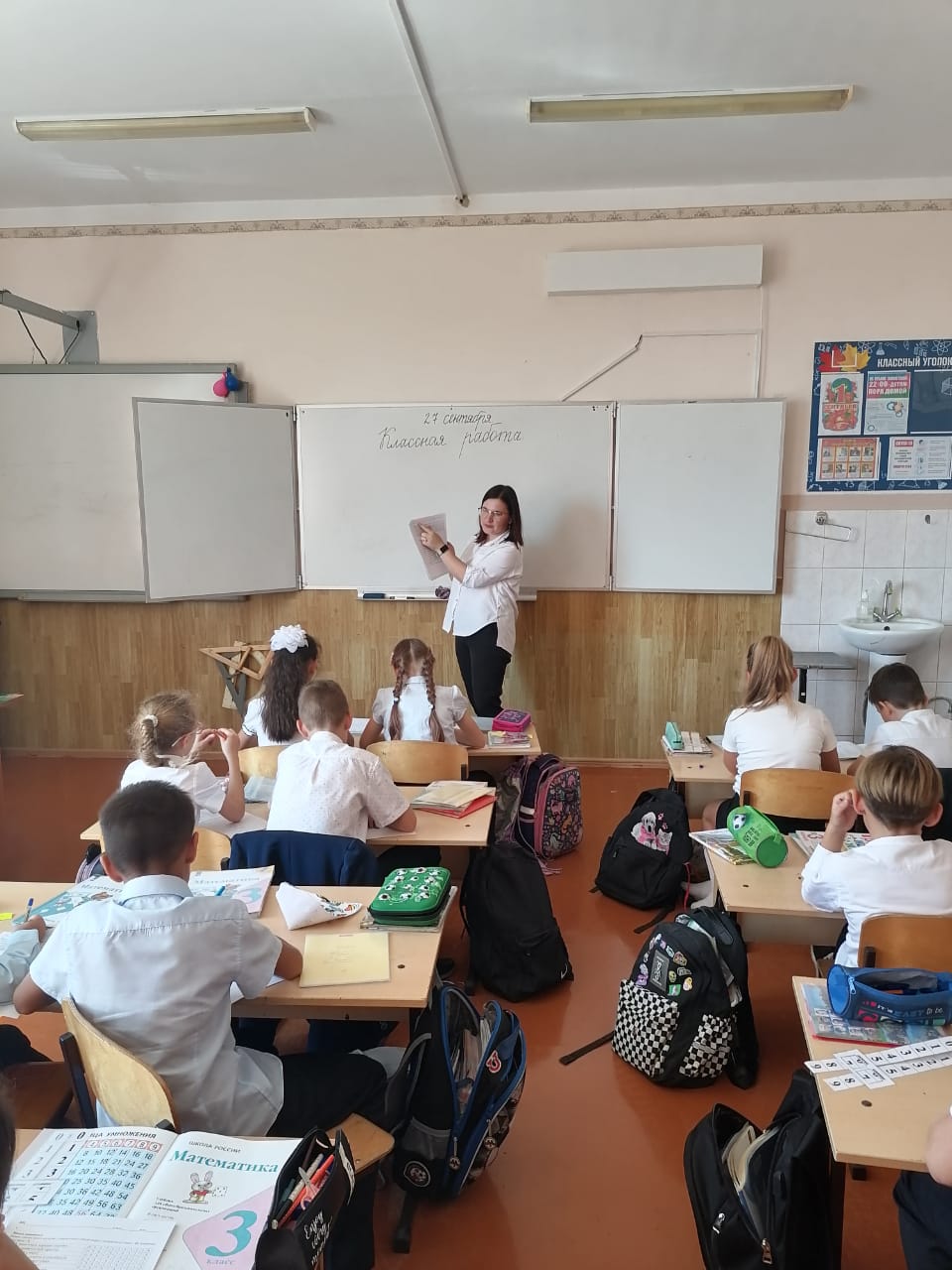 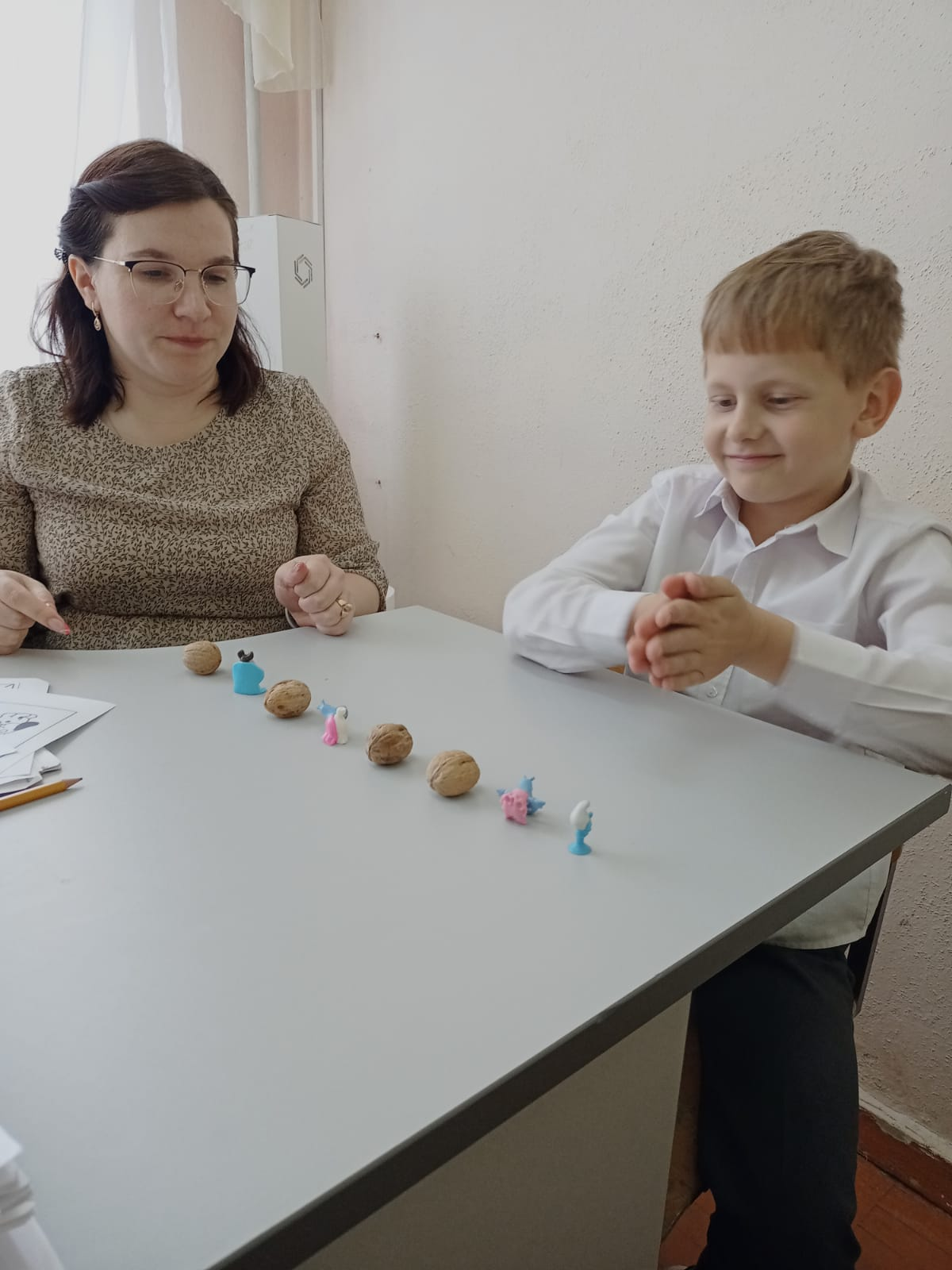 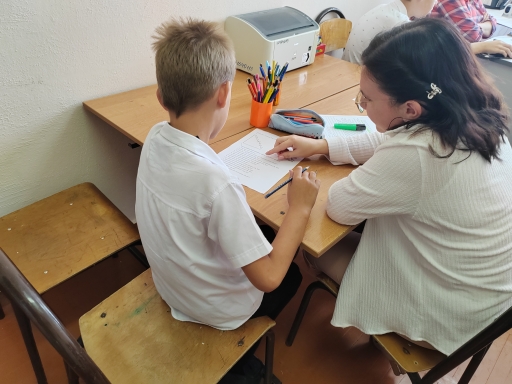 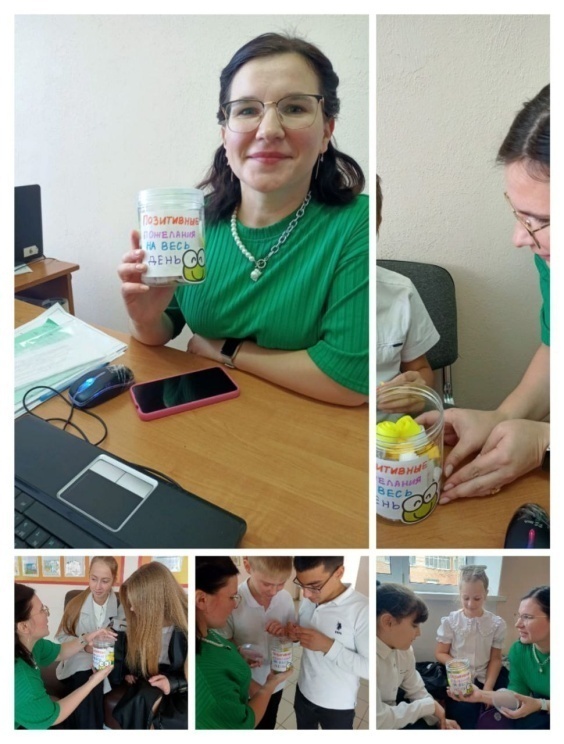 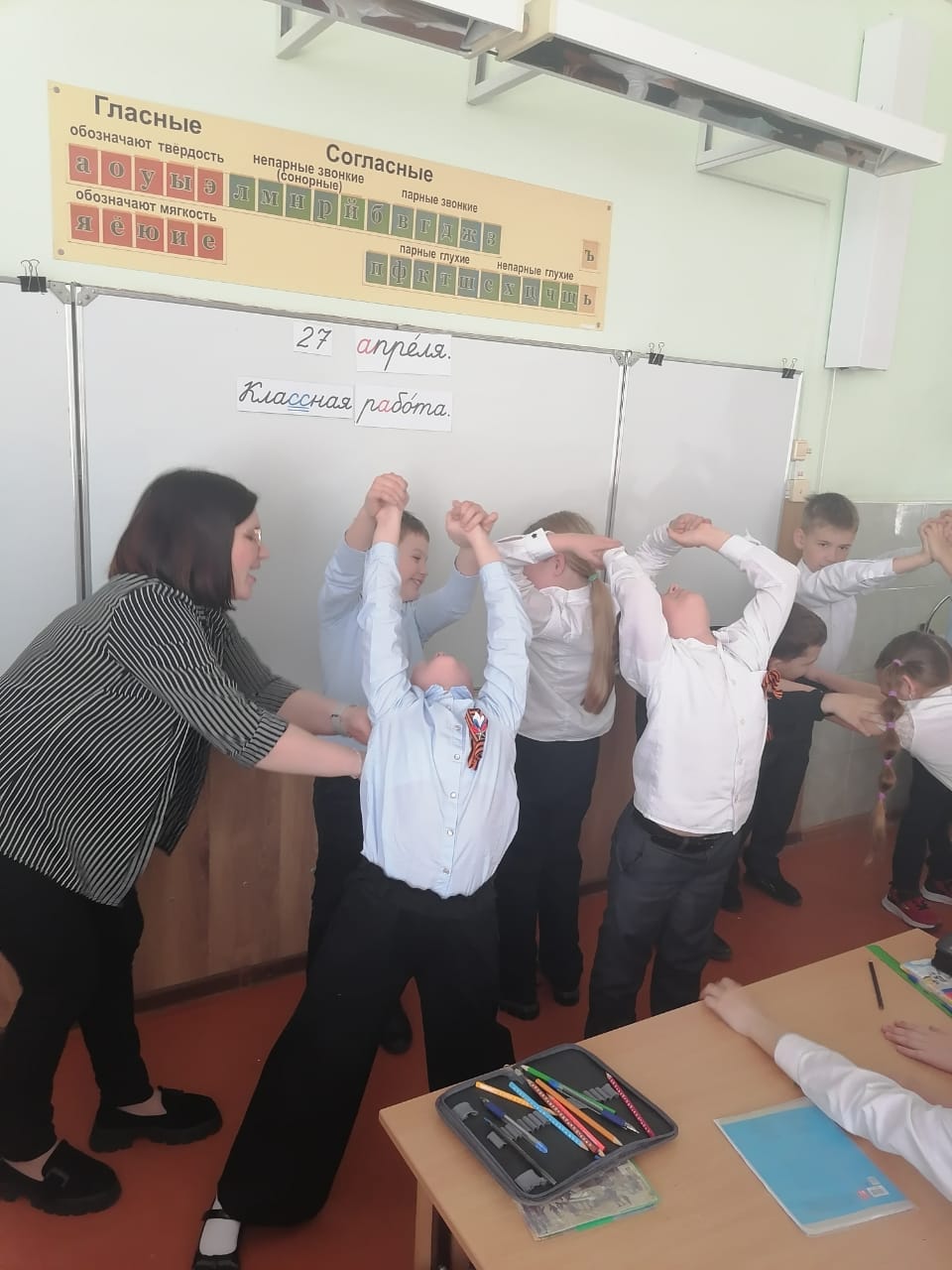 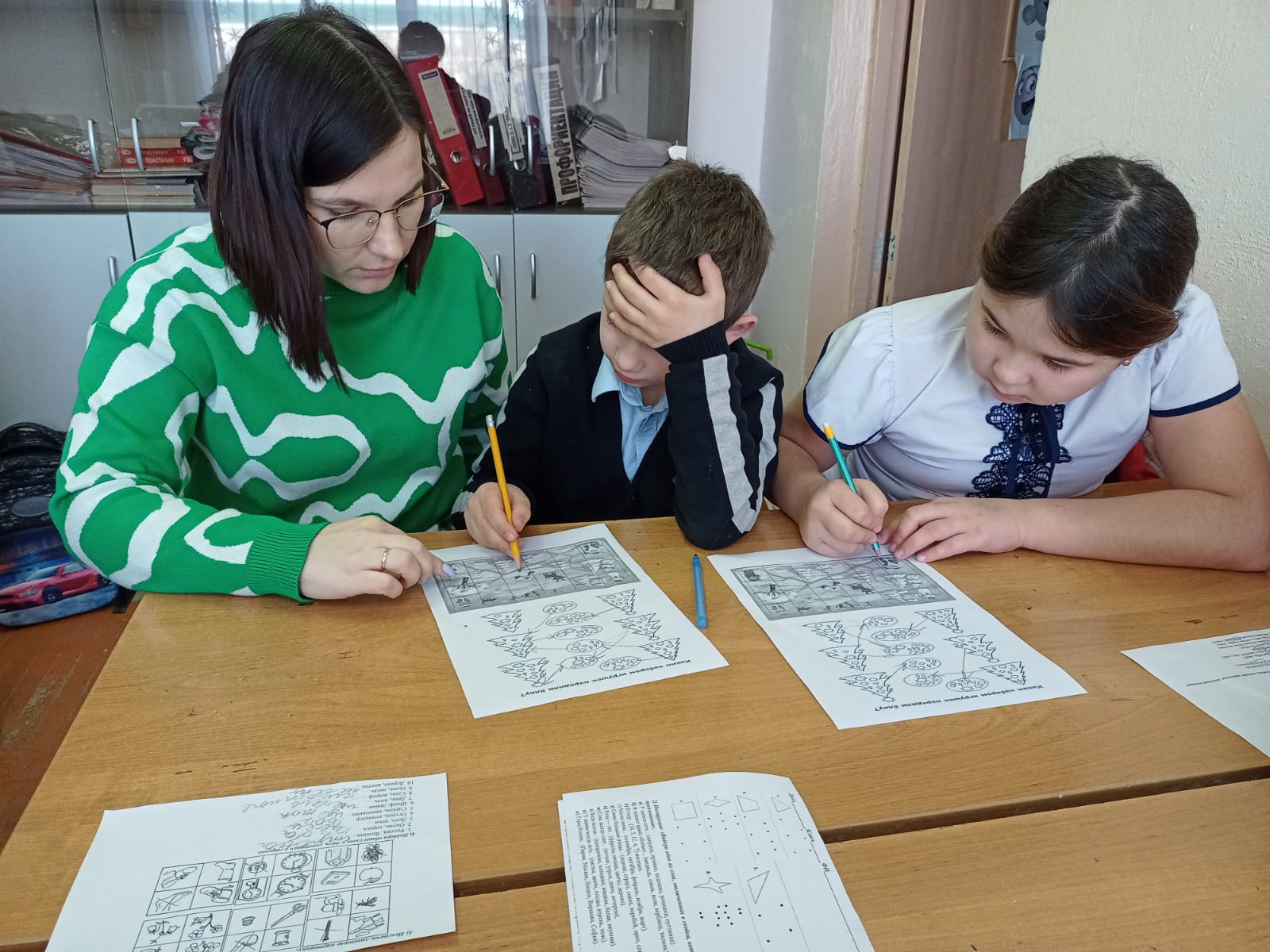 Педагог-психолог- Жуйкова Ольга Владимировна
Психологическое сопровождение учащихся 5 – 7 классов.
Адаптация 5 классов
Диагностика личностных, коммуникативных, регулятивных УУД
 Школьная мотивация
Психоэмоциональное состояние 
Жизнестойкость 
Работа с неуспевающими
Сопровождение внеурочной 
деятельности учащихся
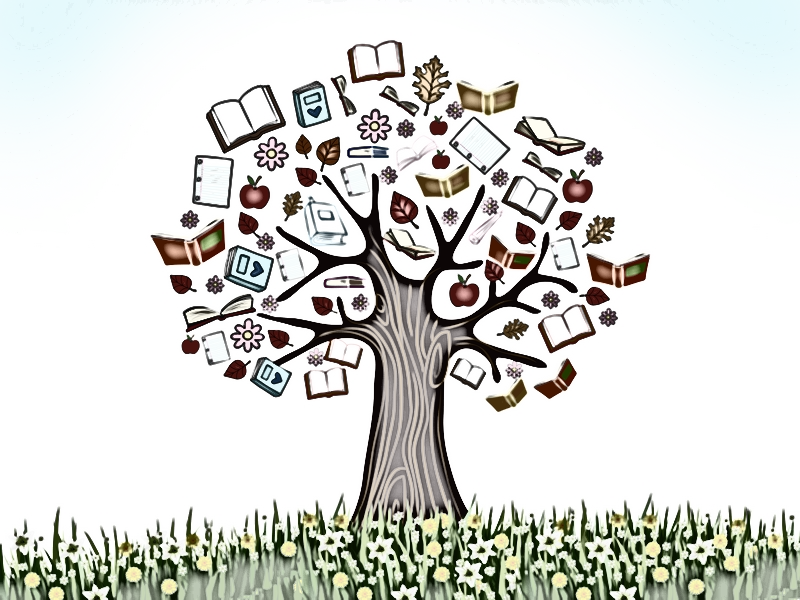 Диагностический и коррекционный инструментарий
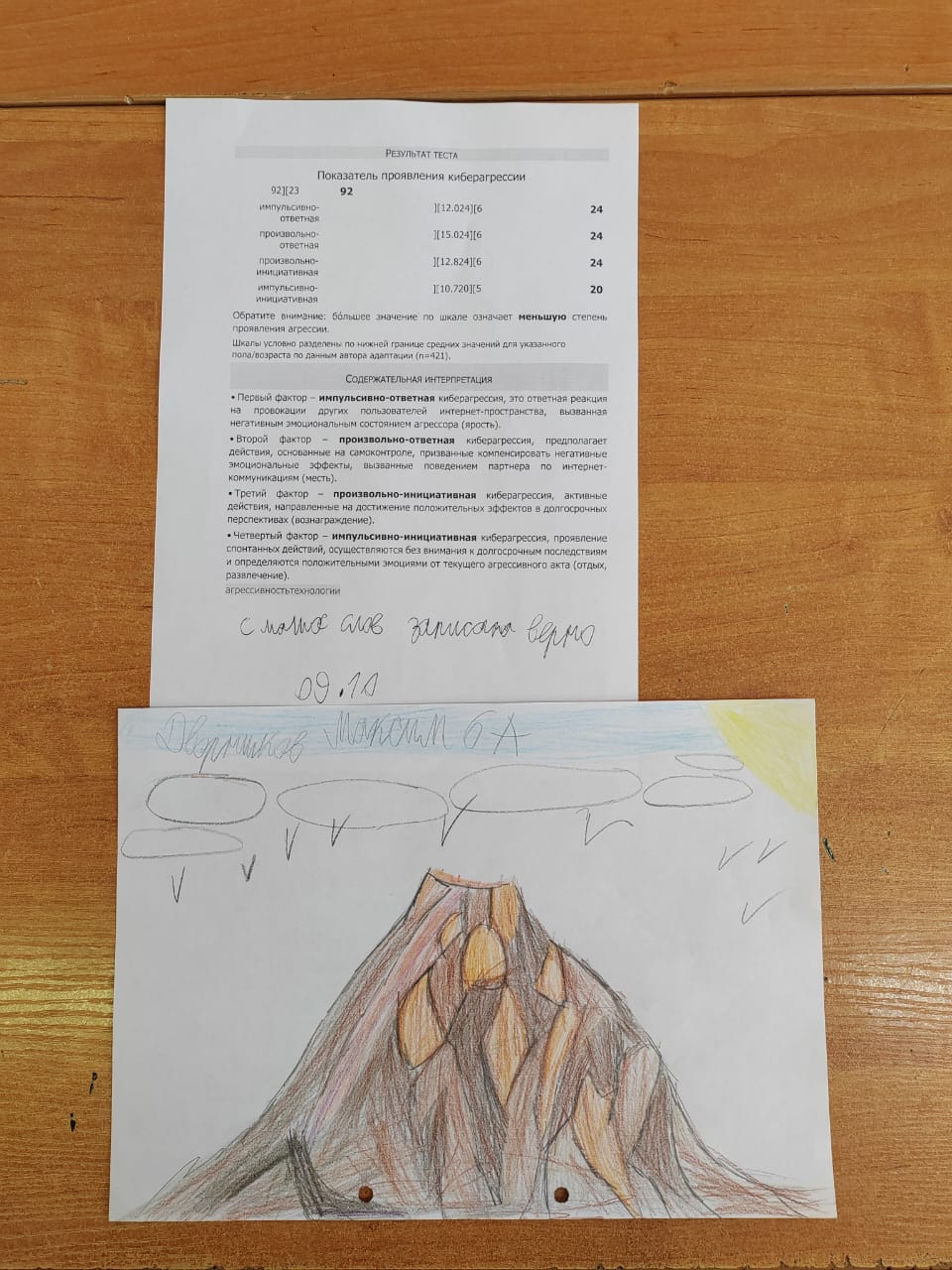 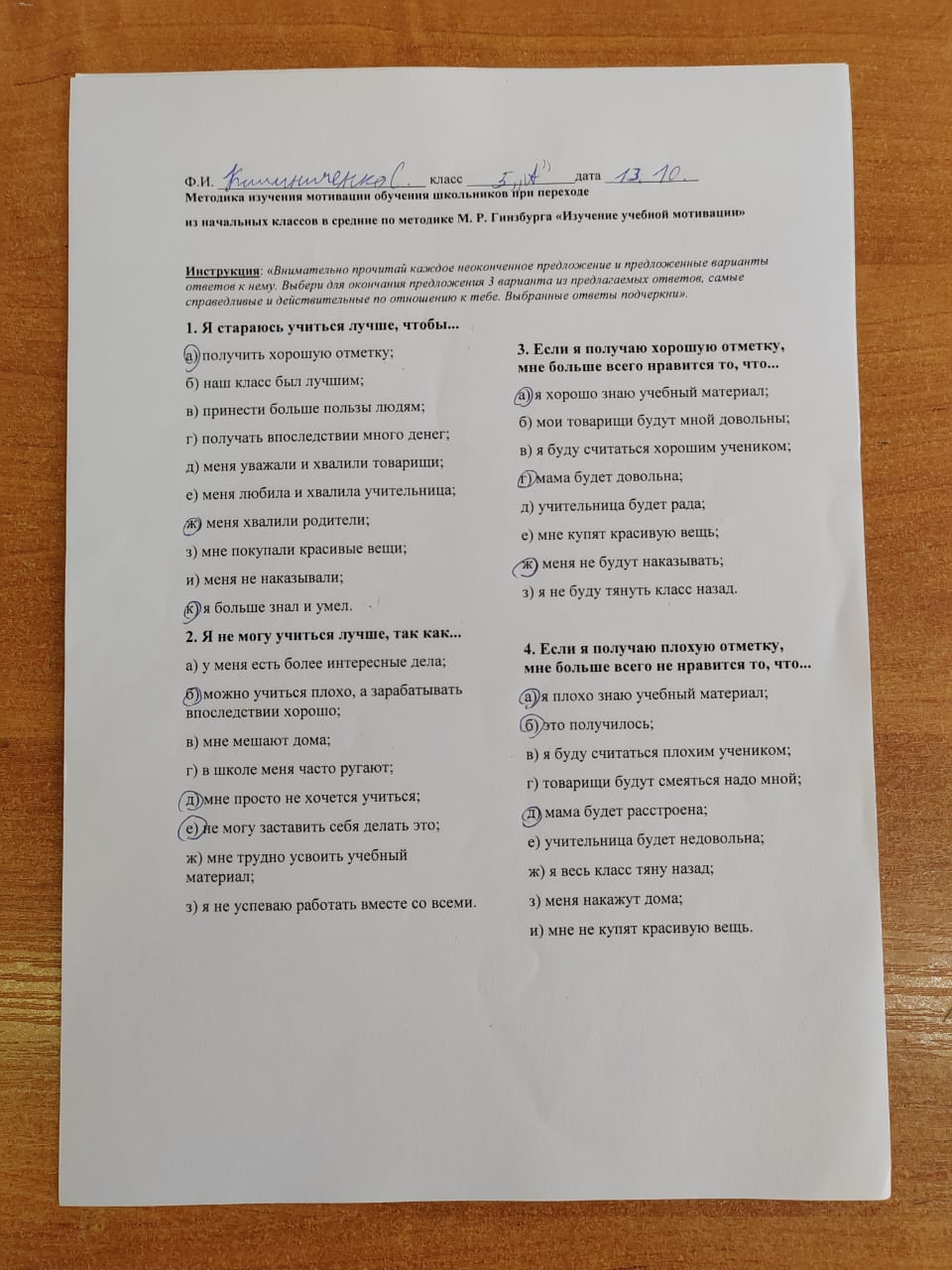 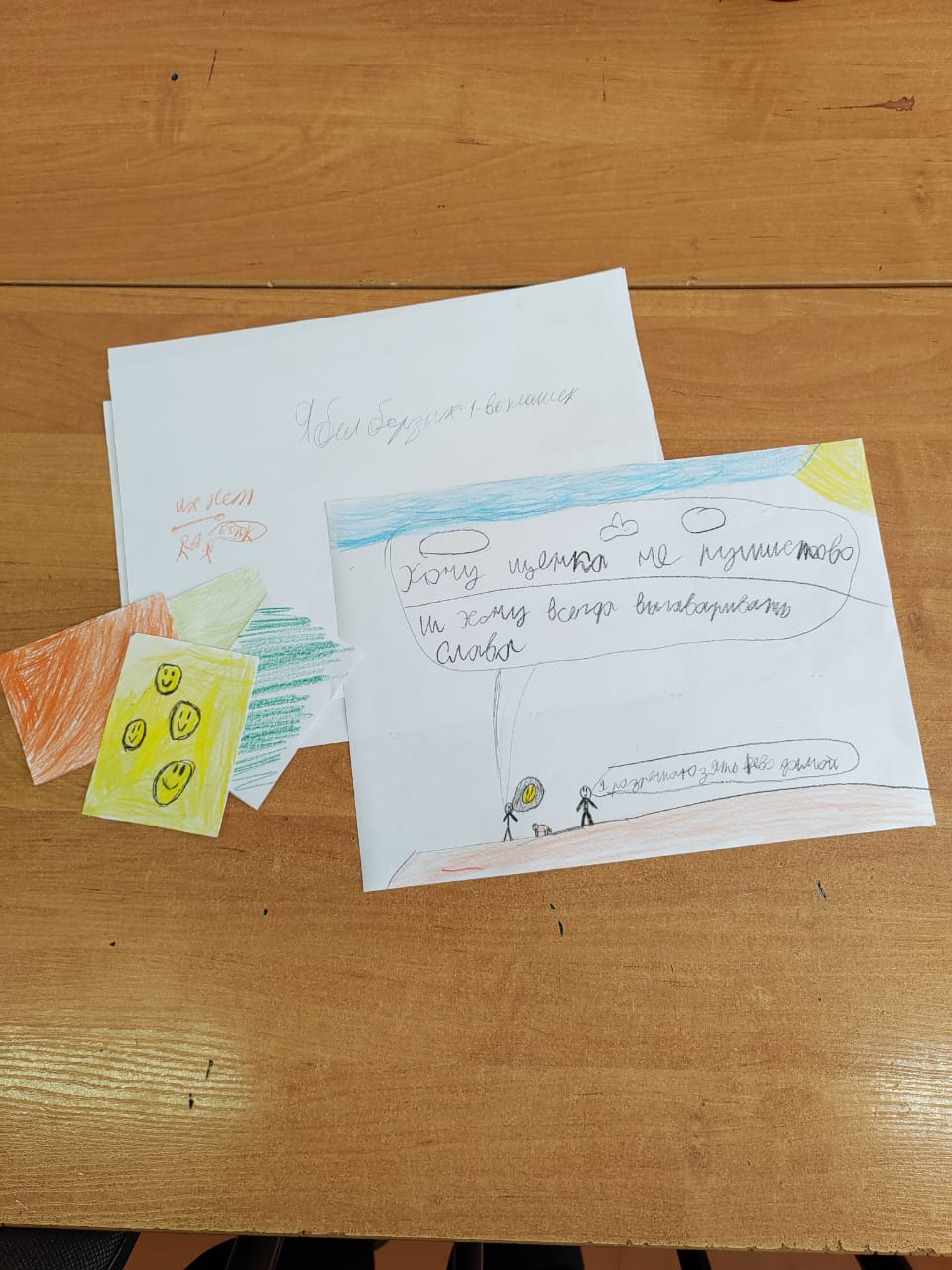 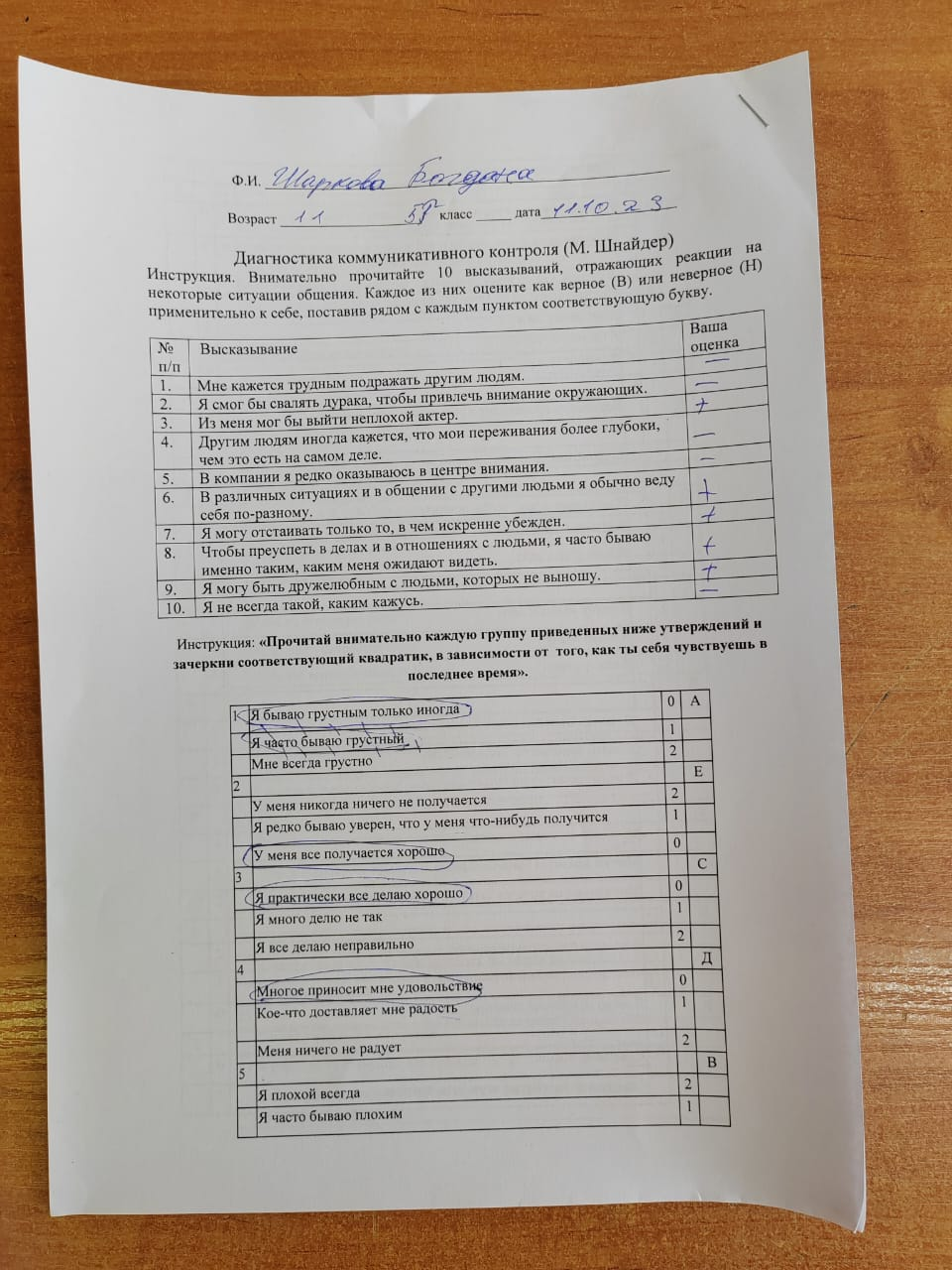 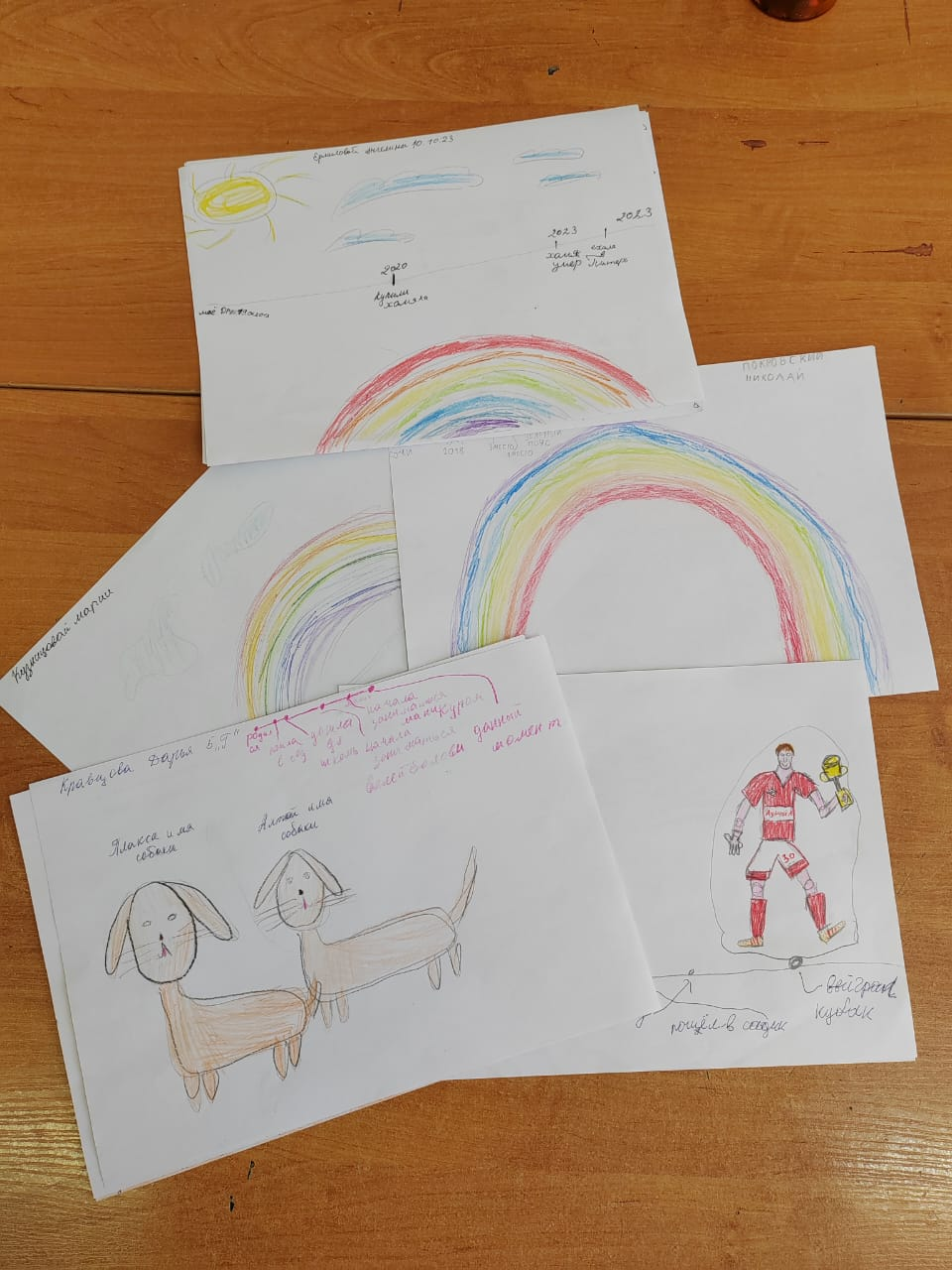 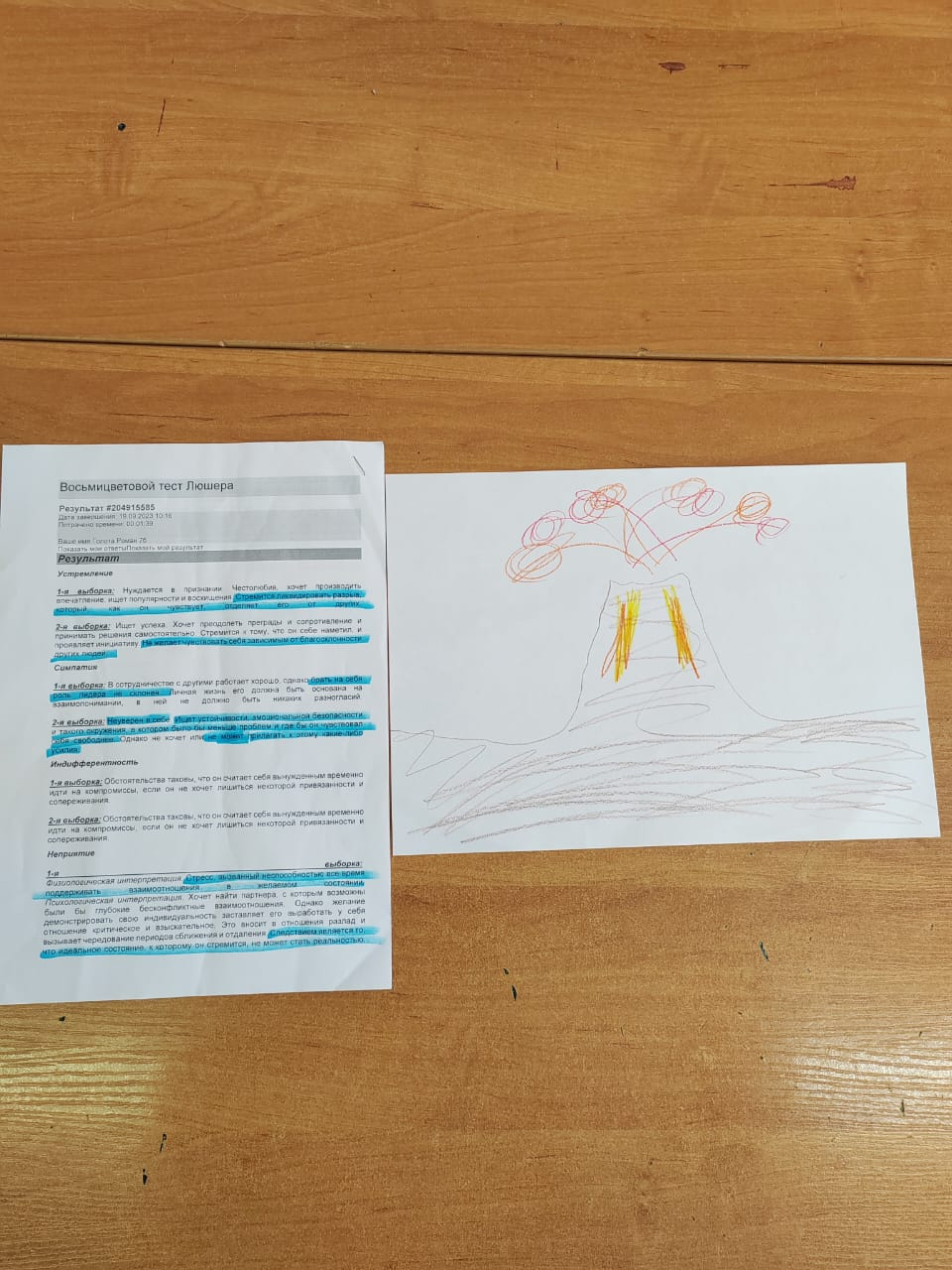 Психологическое сопровождение учащихся 5 – 7 КЛАССОВ
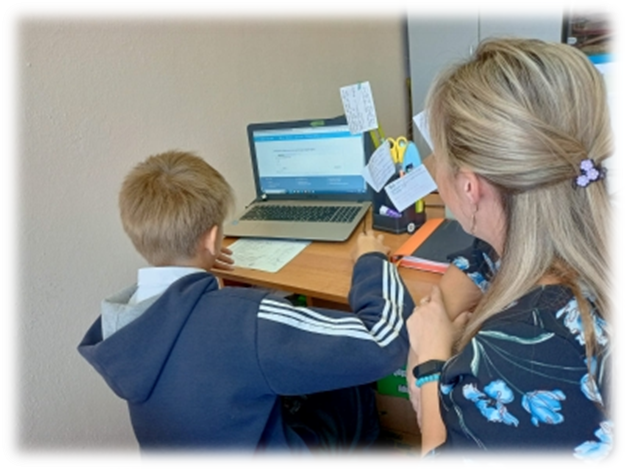 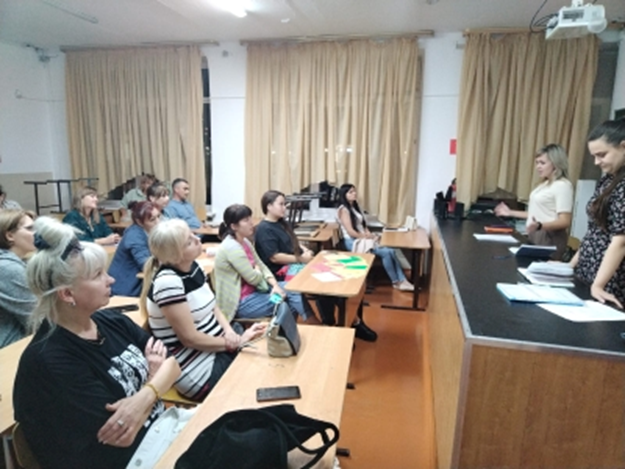 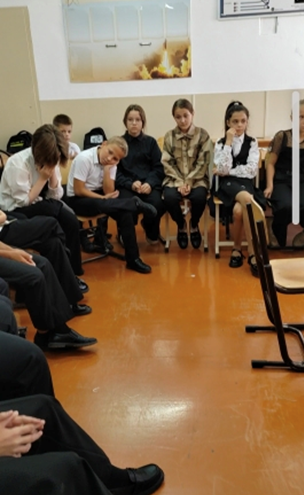 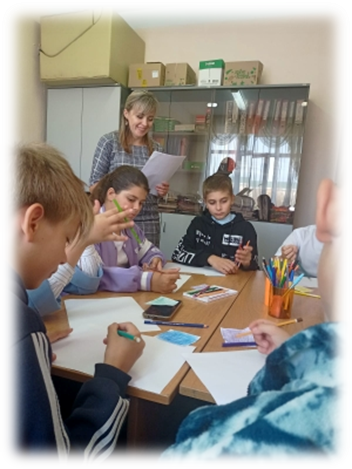 Педагог-психолог- Вал Мария Евгеньевна
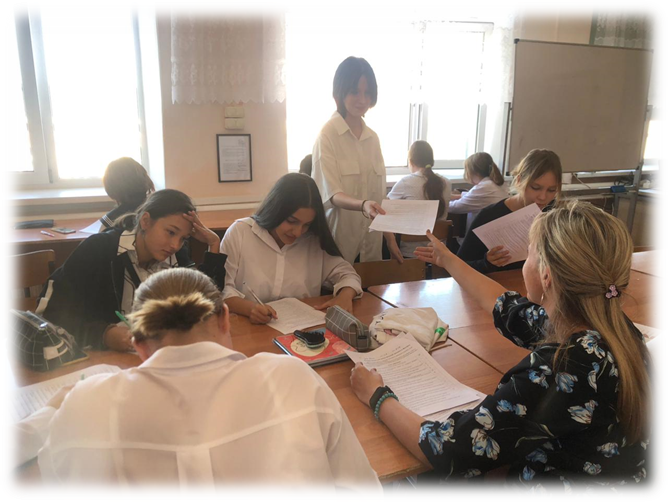 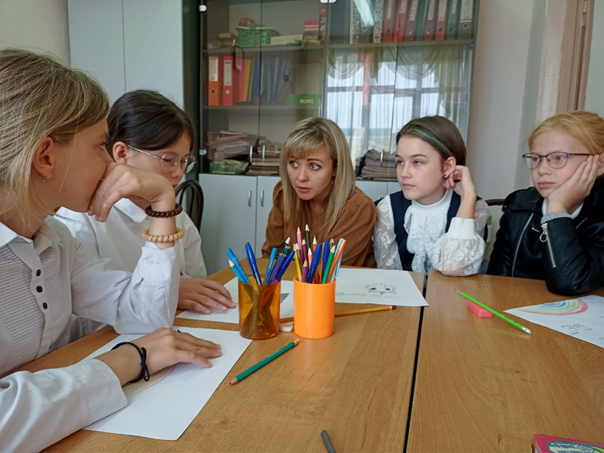 Психологическое сопровождение учащихся 8 – 11 классов
Психологическая готовность к сдаче ОГЭ, ЕГЭ
Диагностика личностных, коммуникативных, регулятивных УУД
 Школьная мотивация
Психоэмоциональное состояние 
Жизнестойкость 
Работа с неуспевающими
Сопровождение внеурочной деятельности учащихся
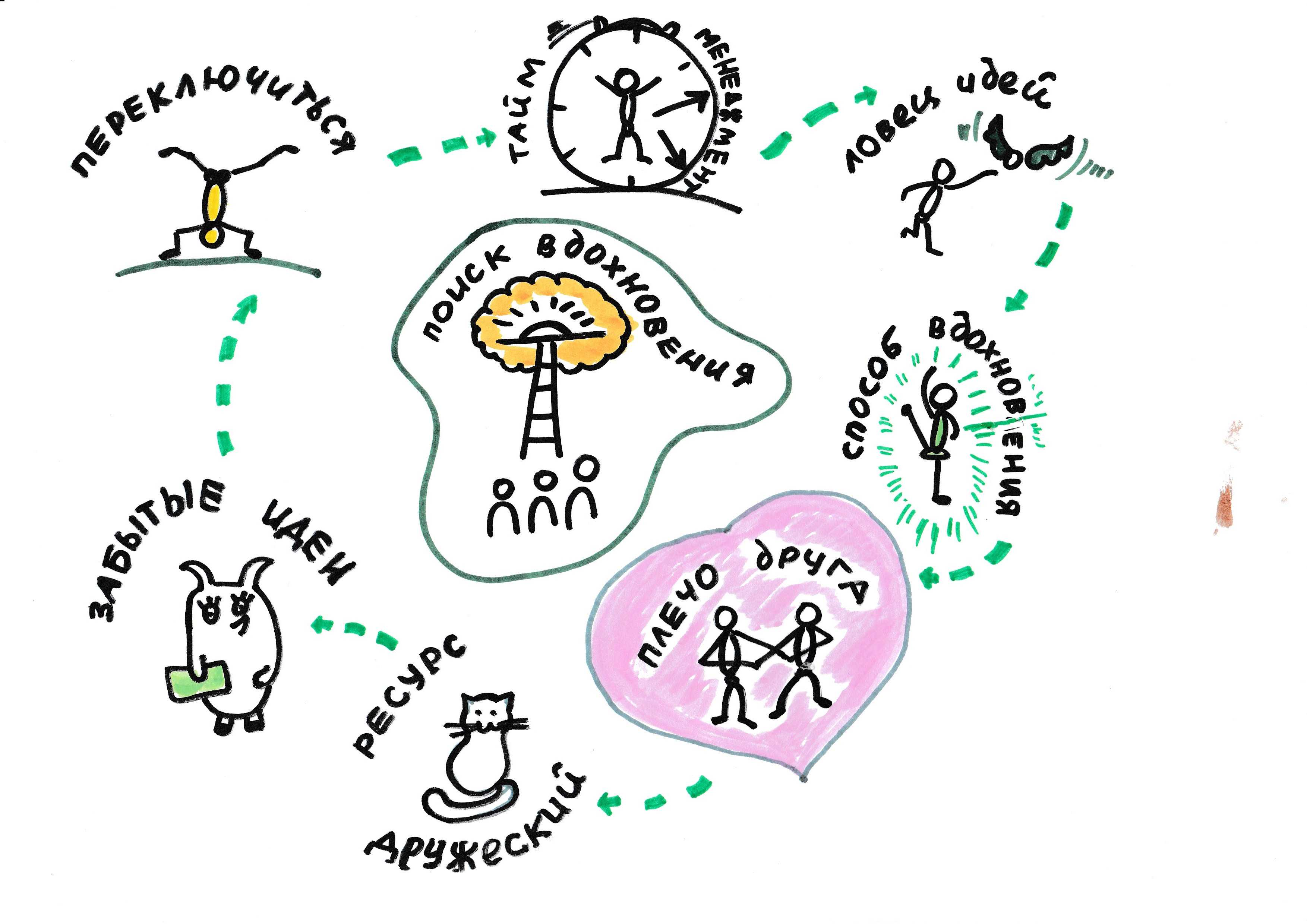 Психологическое сопровождение учащихся 8 – 11 КЛАССОВ
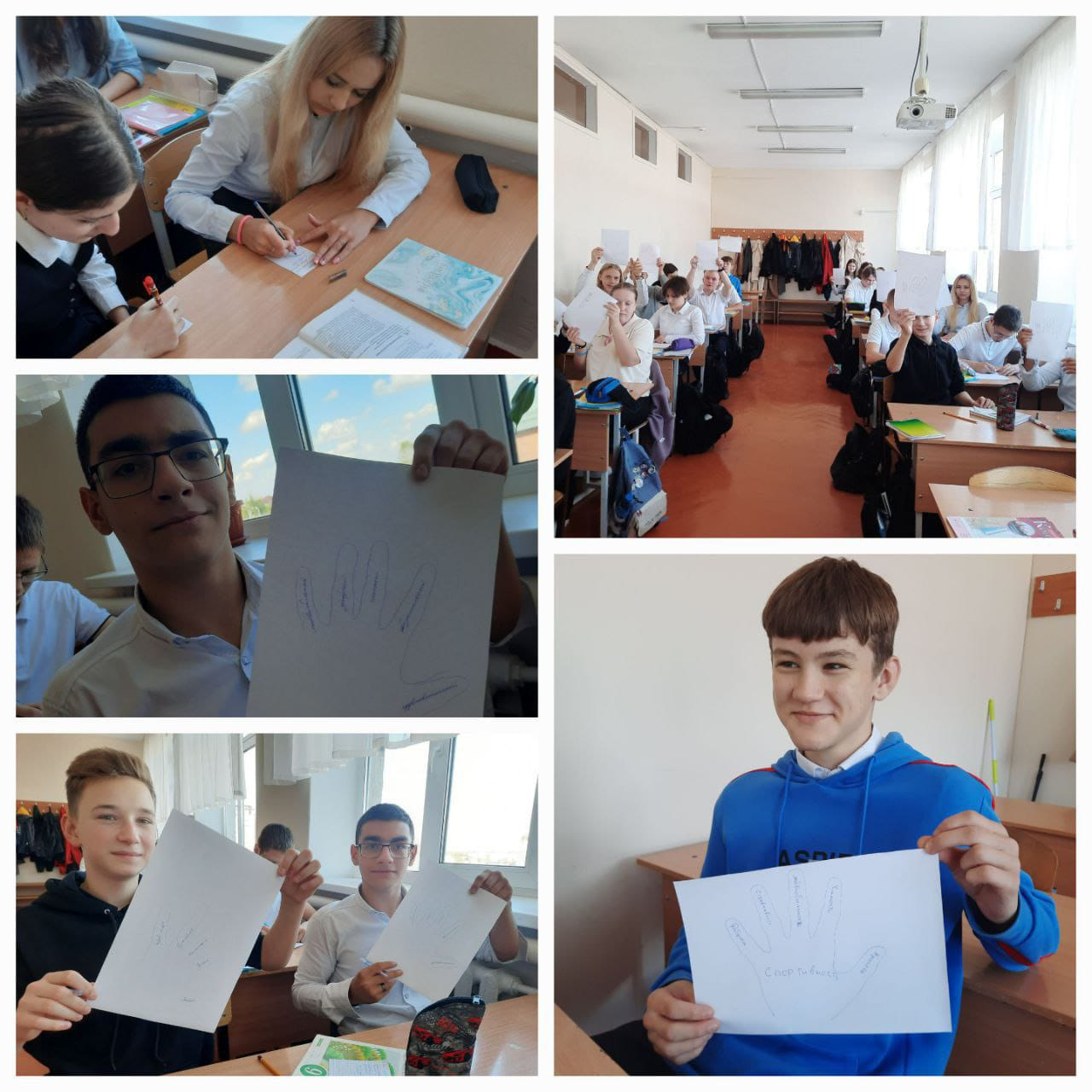 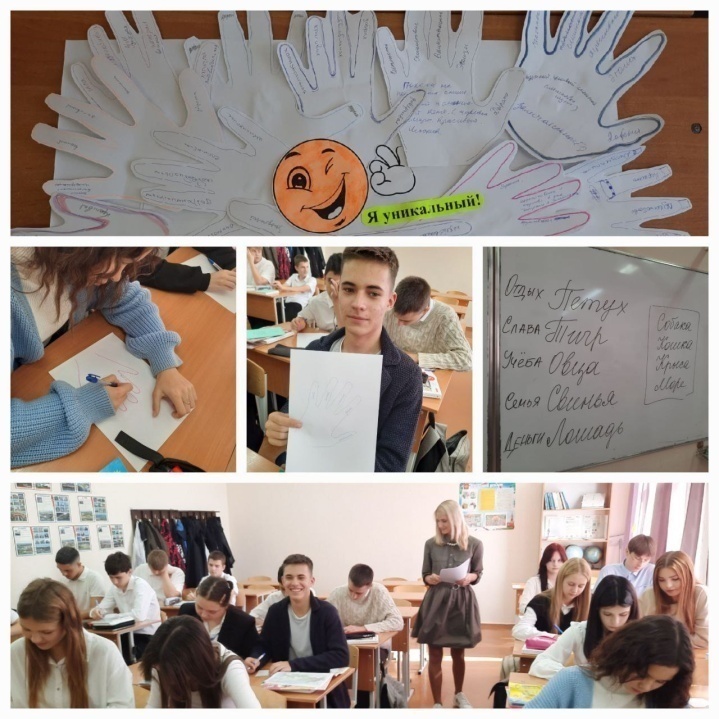 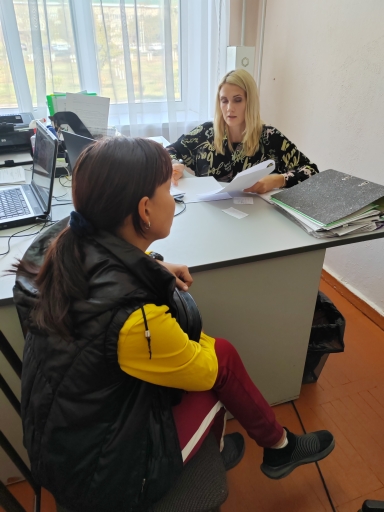 Педагог-психолог-
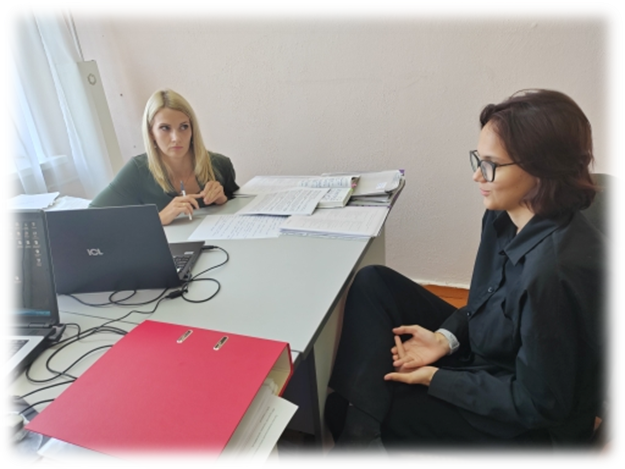 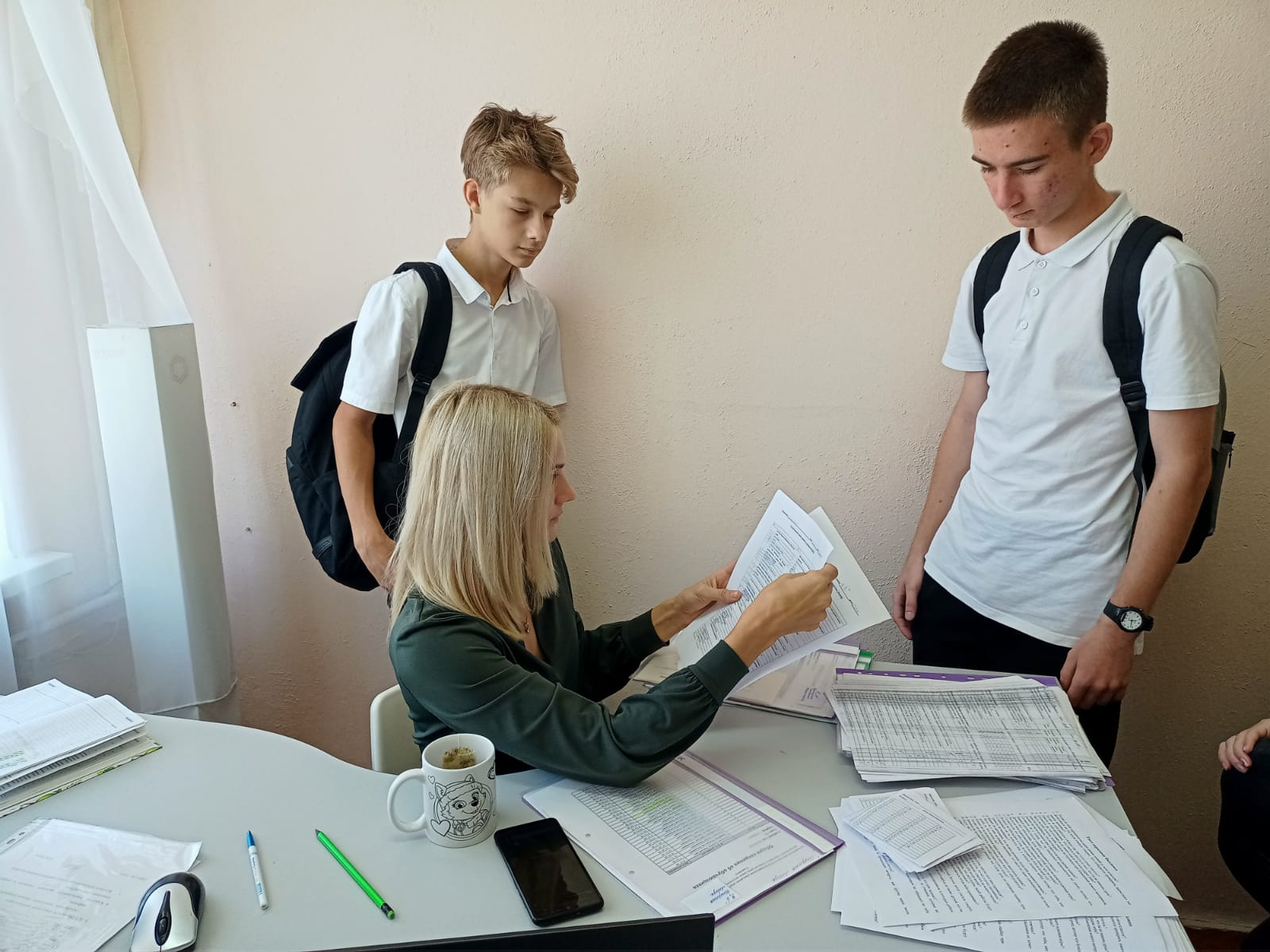